Kinna IF
P10/11 Föräldramöte 22-04-21
Agenda
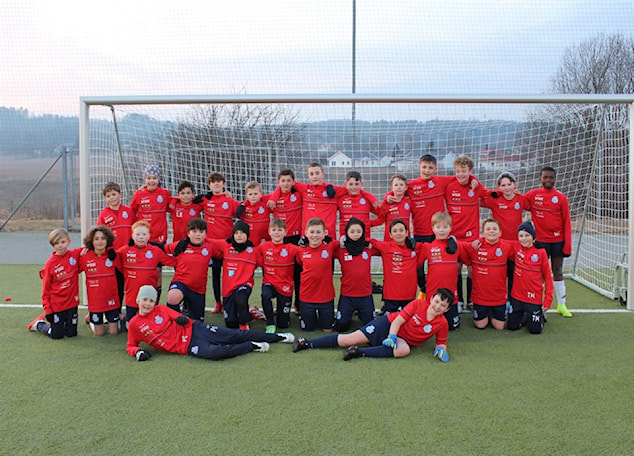 Laget
Seriespel 2022
Träningar
Träningsnärvaro & Kallelser
Attityder, värderingar och trygghet
Laget
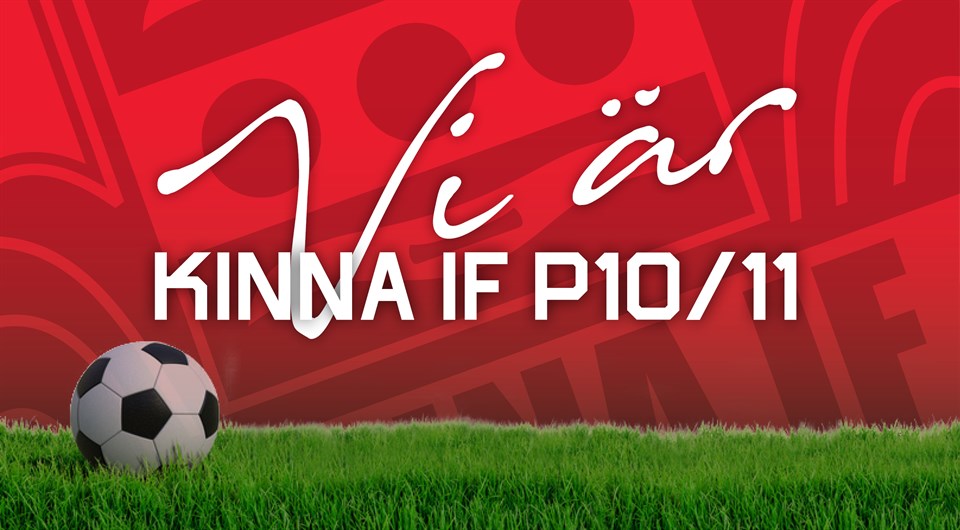 Spelarna + Ledarna + Föräldrarna = Laget
I hemmet, i skolan och i föreningslivet
Prata om schyssta värderingar
Ställa upp för varandra

Kioskansvar, Second hand, Fotbollens dag, Nyårskulan, Föreningslotter, Lagaktiviteter
Seriespel 2022
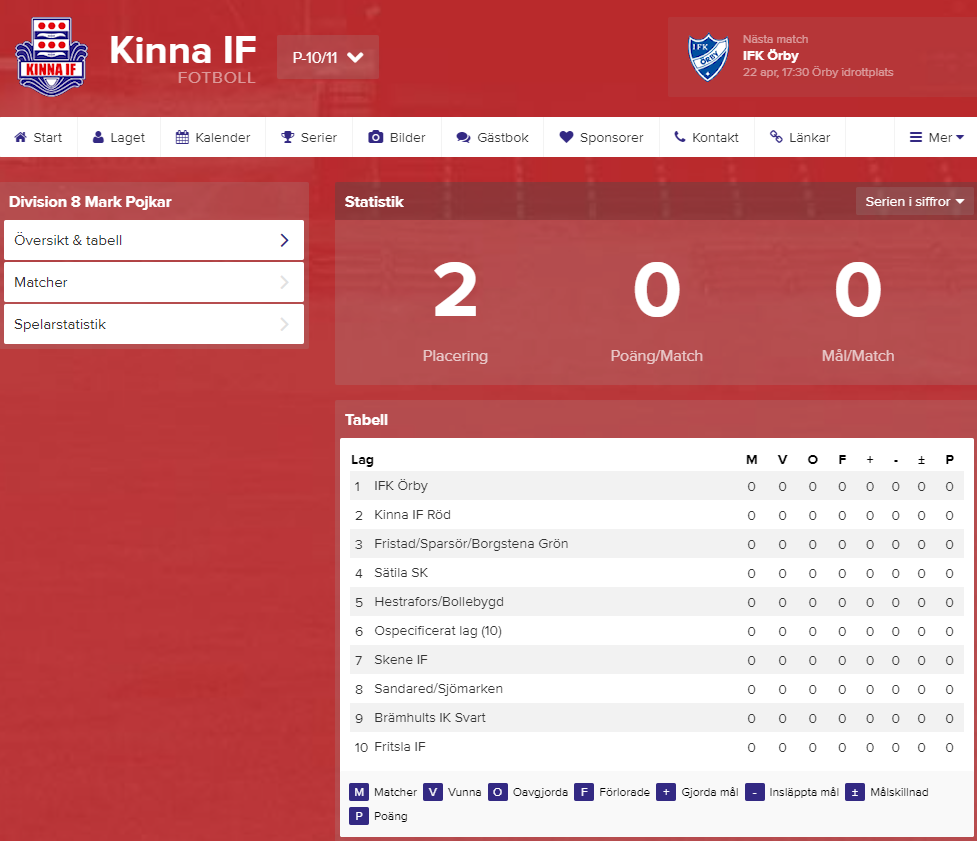 Div 10 Mark
7 manna – Rek 2010 – 3x20min – ca 50x30m
Retreatlinje
Vi kallar 10 spelare

Div 8 Mark
9 manna – Rek 2009 – 3x25min – ca 65x50m
Tabell – Offside – Gula/Röda kort
Vi kallar 13 spelare

Kom ihåg att en match är ett bättre träningstillfälle!
Seriespel 2022
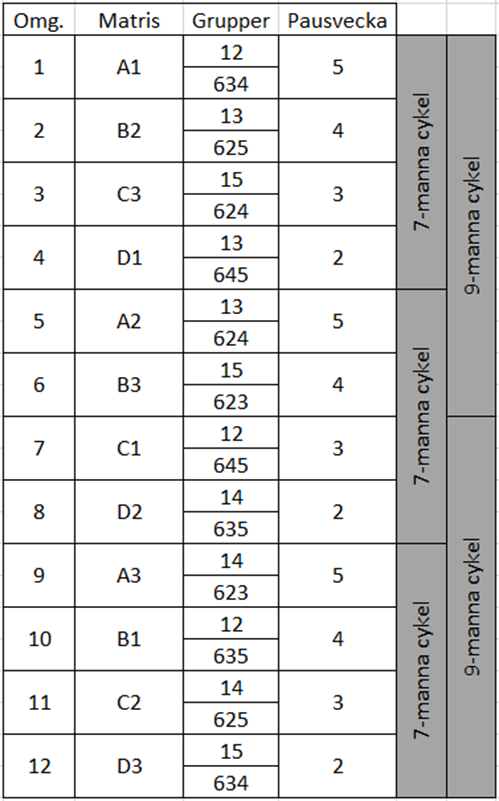 Nivåanpassning
Hänsyn till utveckling under säsongen
Alla kallas till lika många matcher
Grupp 1
Grupp 2
Grupp 3
Grupp 4
Grupp 5
Grupp 6
Båda serierna
7 manna
9 manna
”Pausveckor” med P09 stöttning
Träningar
Kom i tid – 15min innan
Förberedelseträning (uppvärmning) – FIFA 11
Rörlighetsträning (stretching)
Rehabträning med gänget
Träningsnärvaro & Kallelser
Kallelser till vårsäsongens alla matcher skickas ut nu
Höstsäsongen kallas innan semesteruppehållet
Träningsnärvaro på minst 50% de 2 senaste veckorna krävs för att bli uttagen
Uttagna spelare till respektive match presenteras via nyhet på Laget.se torsdagen innan helgens matcher
(Måndagens Extrapass värderas ej)

Höja närvaro, gynna utveckling och laganda
Undvika skador 
Hinna kalla extraspelare
Registrera truppen i Fogis
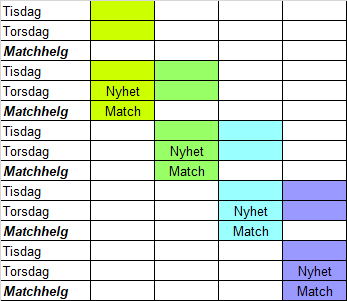 Attityder, värderingar och trygghet
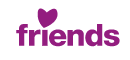 idrottsrapport
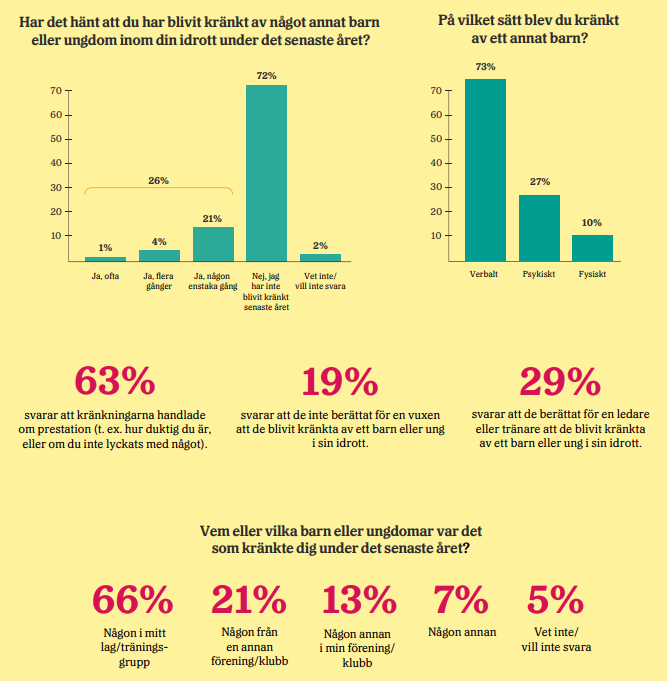 Prata om att vara en schysst lagkompis
Måste vara en trygg och kul plats
Negativ jargong
Starka känslor – grövre språk
Plocka av spelare från planen
Kan resultera i både gult och rött kort
Sociala media

Ser och hör inte allt
Arbeta tillsammans – Vi är de vuxna runt laget
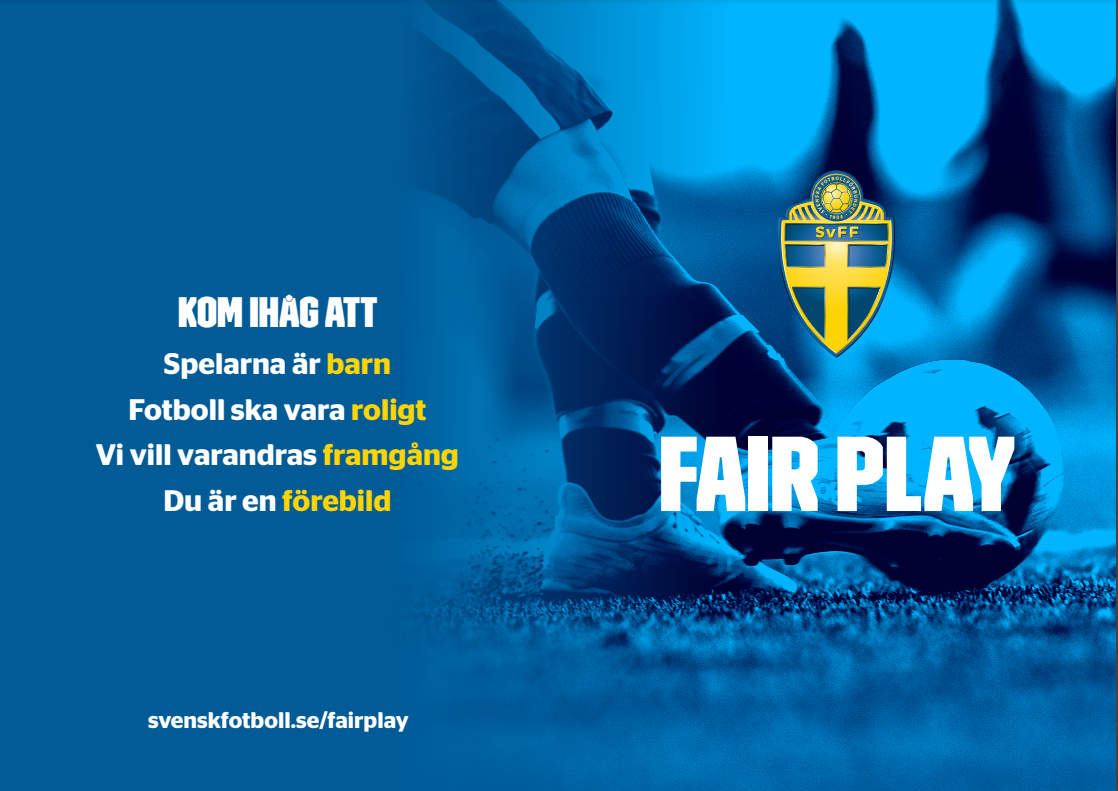 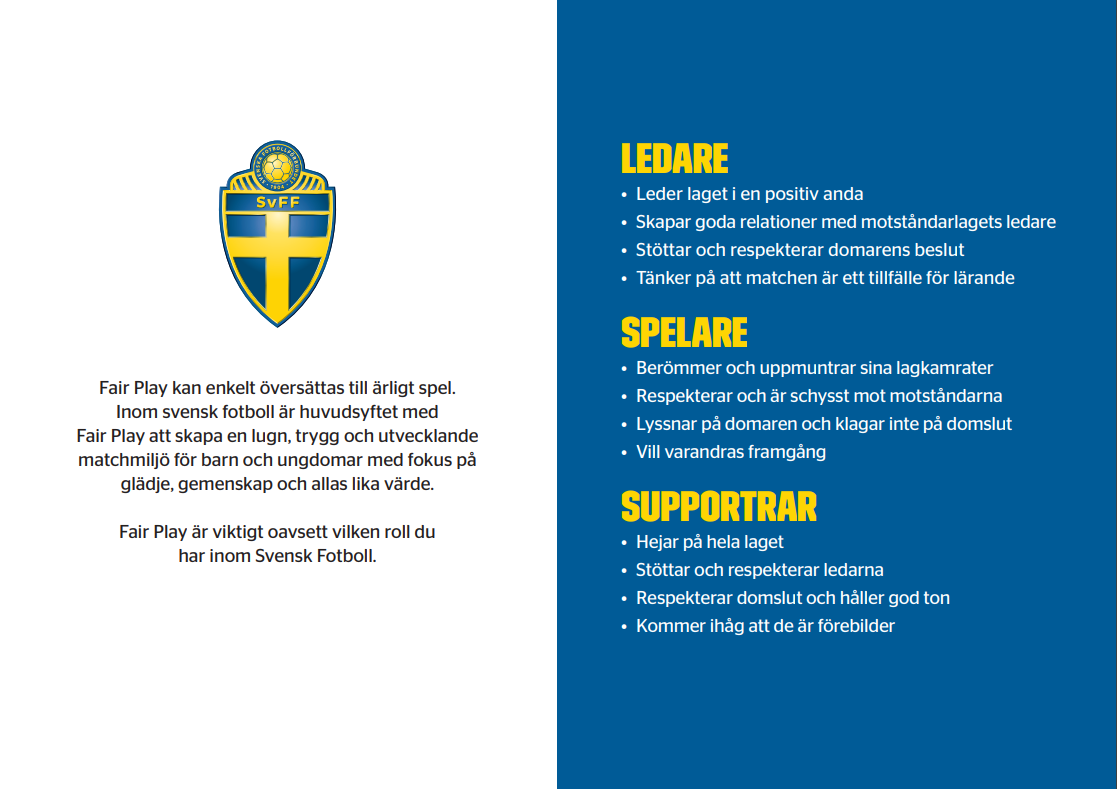 Övrigt
VFF Preparandläger för pojkar 12 år – Ingen info om lägret 2022 ännu
”Målsättningen är förutom att utbilda, stimulera och uppmuntra våra yngre talanger, också att förbereda dem för förbundets kommande läger”

Träningsläger 2-dagars i slutet av Juni, Källö Knippla i Göteborgs norra skärgård
Eskilscupen 4-7 Augusti i Helsingborg – Kräver försäljningsaktivitet för att bekosta
Övrigt
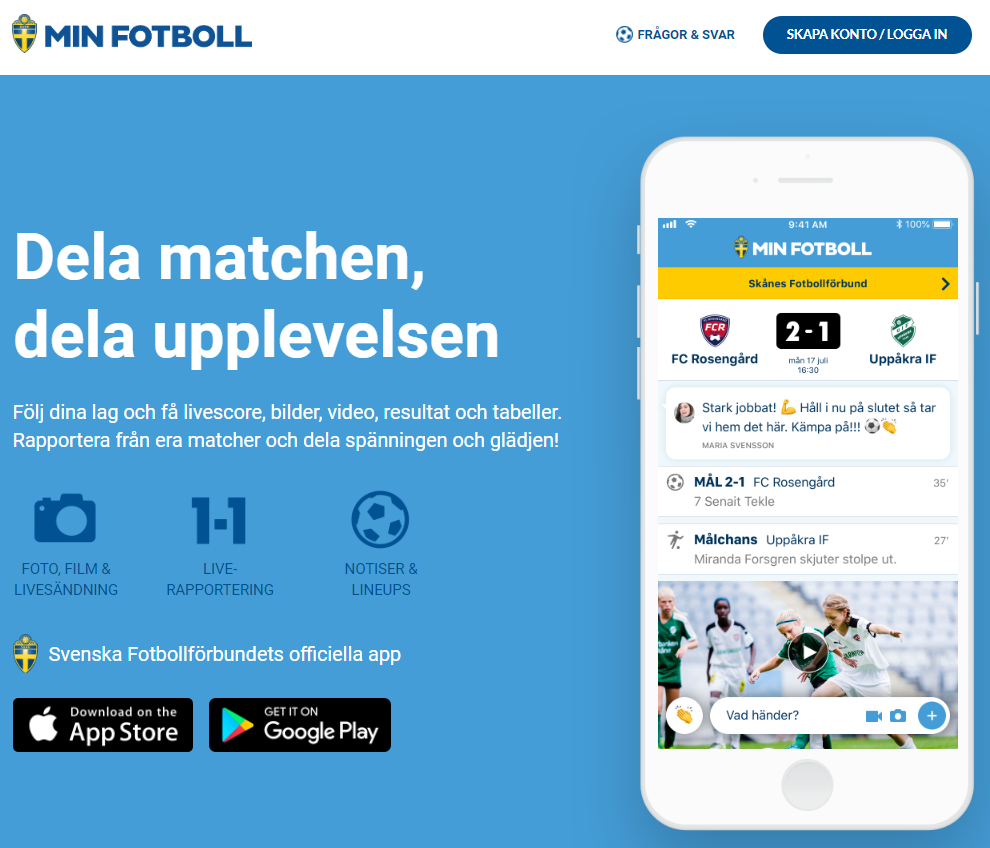 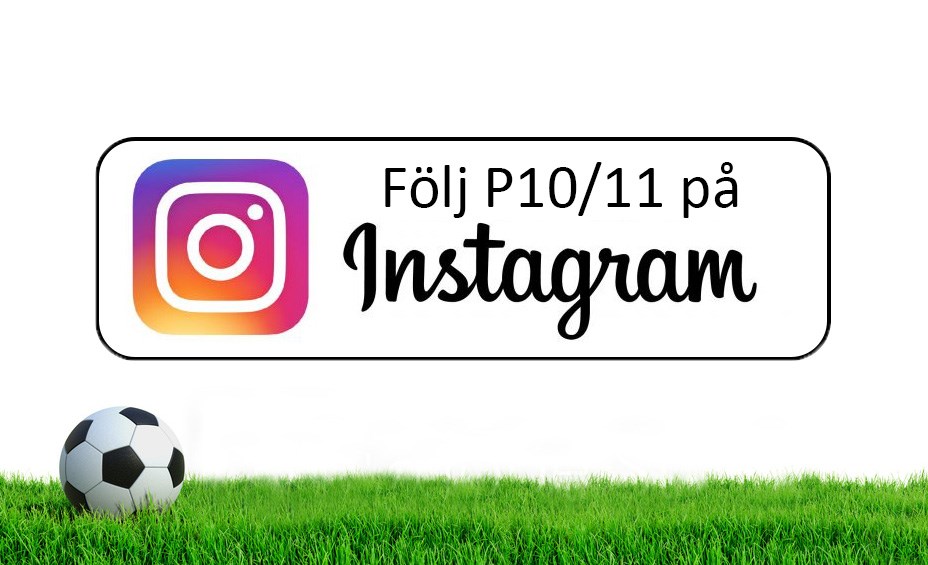 VFF Preparandläger för pojkar 12 år (2021)
Målsättningen är förutom att utbilda, stimulera och uppmuntra våra yngre talanger, också att förbereda dem för förbundets kommande läger.
Du som skall vara med på lägret ska vara intresserad av fotboll och en bra kompis.

Lägertid:         Måndag    9 augusti 9.30-17.00
                         Tisdag    10 augusti 9.30-17.00
              
Plats:              Viskavallen, Kinna

Ledare:           Ronny Ehrnberg, Ubbhult
                          Dan Skogman, Varberg
                          m.fl.
                         
Kostnad:         400:-/deltagare

Dagsprogram:    9.30 samling
                           10.00 träning
                           12.00 lunch
                           13.30 teori
                           14.30 träning
                           16.30 mellanmål
                           17.00 hemresa

Anmälan:         Sker på bilagd blankett och skall senast 1 juni vara hos: